Hermenéutica IIEl uso del AT en el NTCinco usos
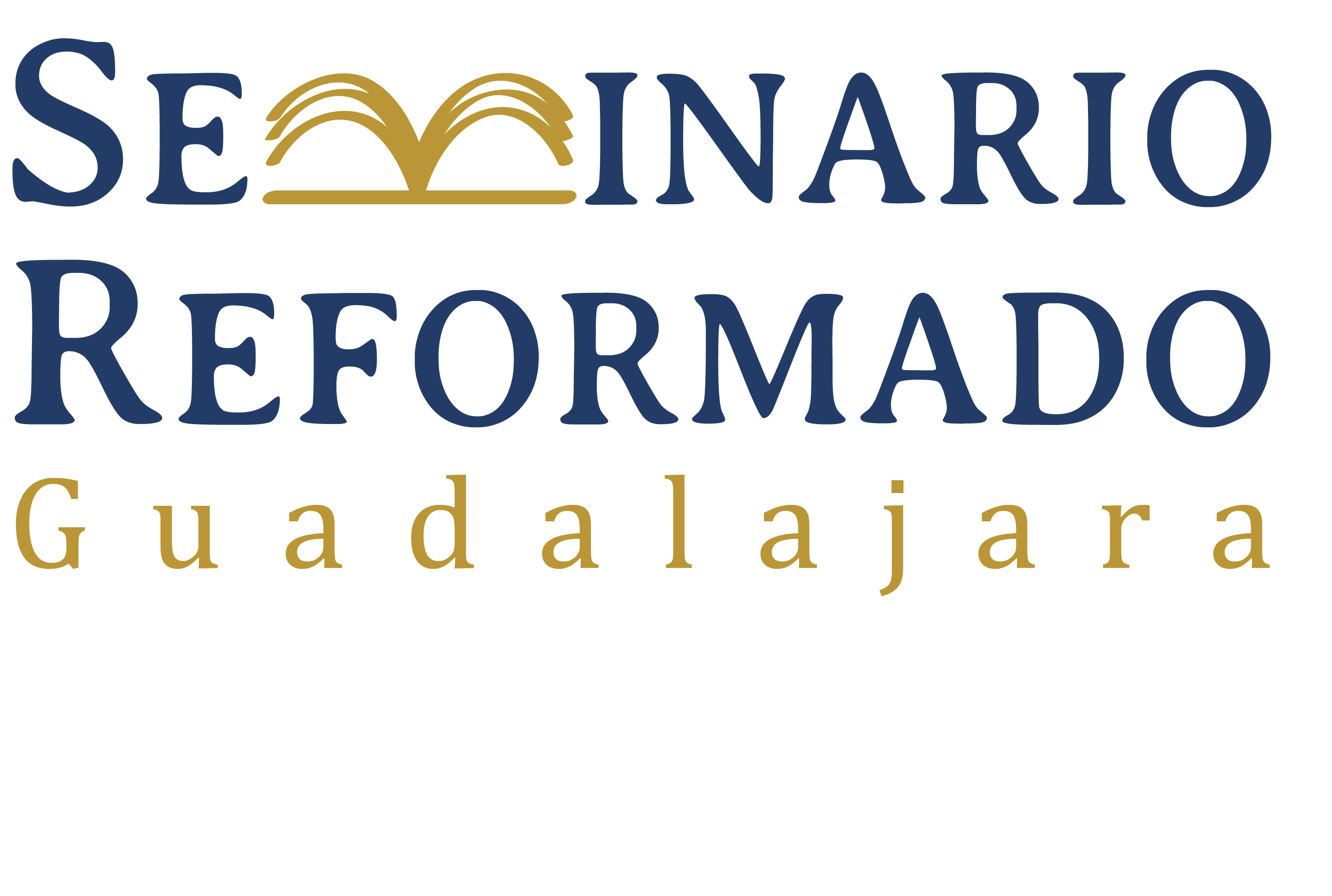 El uso apologético
Una apología es una defensa.

Según Orozco: “El uso apologético del AT en el NT es su uso a manera de argumento para sostener una doctrina o práctica” (28).
Salmo 16 y Hechos 2 y 13
8 Al SEÑOR he puesto siempre delante de mí;
    porque está a mi diestra,no seré conmovido.

9 Se alegró por tanto mi corazón y se gozó mi alma;
    mi carne también descansará confiadamente,

10 porque no dejarás mi alma en el seol,
    ni permitirás que tu santo vea corrupción.

11 Me mostrarás la senda de la vida;
    en tu presencia hay plenitud de gozo,
    delicias a tu diestra para siempre.
2:25 pues David dice de él:
    "Veía al Señor siempre delante de mí;
    porque está a mi diestra,no seré conmovido.

 26 Por lo cual mi corazón se alegró y se gozó mi lengua,
    y aun mi carne descansará en esperanza,

27 porque no dejarás mi alma en el Hades
    ni permitirás que tu Santo vea corrupción.

 28 Me hiciste conocer los caminos de la vida;
    me llenarás de gozo con tu presencia".

13:35 Por eso dice también en otro salmo: "No permitirás que tu Santo vea corrupción".
Argumento de Pedro
1.	Es obvio que David no estaba hablando de sí mismo, porque él fue sepultado y su cuerpo se descompuso – 29.
2.	David era profeta además de ser rey – 30.
3.	Sin citar ningún texto, afirmó la creencia sólida en David como el progenitor del Mesías – 30.
4.	Demostró que el salmo describe la experiencia de Jesús más que la de David – 31-32.
Argumento de Pablo
Citando Isaías 55:3, hizo explícito la conexión entre las promesas hechas a David y Jesús como heredero de esas promesas – 34.
Repitió el mismo argumento acerca de la corrupción del cuerpo de David, demostrando así que el Salmo 16 no tenía referencia a David – 35-36.
Repitió el mismo argumento acerca de la correspondencia entre el Salmo y la experiencia de Jesús - 37.
Principios hermenéuticos del uso apologético
Principio monosentido: el texto (normalmente) tiene un solo significado.  En este caso, el texto ser refiere a Jesús, no a David.
Principio cristológico: toda la Biblia apunta a Cristo y su obra redentora.
El uso profético
Según Orozco: “El uso profético del AT en el NT es su uso para demostrar que la promesa dada en el AT ha sido cumplida en el NT” (30).
El Elías por venir en el AT
Yo os envío al profeta Elías antes que venga el día del SEÑOR, grande y terrible. (Malaquiás 4:5).
Yo envío mi mensajero para que prepare el camino delante de mí.  Y vendrá súbitamente a su templo el Señor a quien vosotros buscáis; y el ángel del pacto, a quien deseáis vosotros, ya viene, ha dicho el SEÑOR de los ejércitos. (Malaquías 3:1)
Voz que clama en el desierto: “¡Preparad un camino al SEÑOR; nivelad una calzada en la estepa a nuestro Dios!” (Isaías 40:3)
El Elías por venir el NT
Marcos 1:2-3 une los textos de Malaquías 3 e Isaías 40 como refiriéndose a la misma persona.
Jesús citó el texto de Isaías explícitamente e hizo alusión al texto de Malaquías 4 con referencia a Juan el Bautista - Mateo 11:10 y 14.
Juan el Bautista negó ser Elías, pero afirmó que era la voz que Isaías profetizó - Juan 1:21-23.
(Posiblemente Juan no entendió todo su papel o negaba que era Elías reencarnado.)
En fin, la profecía acerca de Elías se cumplió en Juan el Bautista.
Principios hermenéuticos del uso profético
La profecía presupone una continuidad en el plan de Dios, una relación promesa-cumplimiento que se desarrolla historicamente.
El principio de que las Escrituras interpretan las Escrituras (en este caso conectando los 3 pasajes del AT con las 3 referencias en el NT).
La analogía de la fe prohíbe la idea de Elías reencarnado, porque la teología de la Biblia no permite la reencarnación.
La perspectiva de los profetas (que Orozco llama mono-dimensional) no les permitió ver la amplitud o la longitud del cumplimiento de las profecías - I Pedro 1:10-11.
El uso tipológico
Según Orozco: “La presuposición [del uso tipológico] es que Dios ha ordenado y supervisado personas, eventos e instituciones específicas y ha comisionado su registro en la Escritura de manera que anticipan una realización más grande y significativa de eventos (personas e instituciones) futuros conectados con la primera o segunda venida de Cristo” (33).
La tipología
El tipo anticipa el antetipo (o antitipo).
En un sentido, es una extensión de la idea profética más allá de las predicciones explícitas.
Considera las personas, las instituciones, las historias, los artículos y los eventos como anticipos de lo porvenir en Cristo.
Estudiaremos la tipología más profundamente la próxima semana usando el artículo de Clowney.
Tres posturas sobre la tipología
No es legítima para nosotros.  Solo los autores inspirados del NT pudieron identificar relaciones tipológicas.
Debemos reconocer los tipos explicitamente identificados en el NT y solo ellos.
Podemos seguir el ejemplo del NT, identificando otros tipos no explicitamente identificados.
Romanos 5:12-21
El v. 14 dice: “No obstante, reinó la muerte desde Adán hasta Moisés, aun en los que no pecaron a la manera de la transgresión de Adán, el cual es figura  [] del que había de venir.”
No hay ninguna profecía explícita en el AT acerca de Jesús como el segundo Adán.
Pablo reconoció que el papel de Adán y el de Cristo fueron iguales como representantes de la humanidad (continuidad).
Al mismo tiempo, enfatizó la diferencia entre la ejecución de Adán y la de Jesús (discontinuidad).
Principios hermenéuticos del uso tipológico
No solo las profecías sino también todo el AT es anticipo de la obra redentora de Cristo.
Los tipos prefiguran los antetipos.
Hay una correspondencia histórica entre el tipo y el antetipo, no solo una mera semejanza (como en la alegoría).
El antetipo es mayor que el tipo.
El uso teológico
Según Orozco: El uso teológico es “una interpretación histórica y gramática del AT en su contexto y en su teología bíblica, informada por toda la Escritura e iluminada por la obra del Espíritu Santo en la inspiración divina de la palabra apostólica” (39).
El uso teológico
La teología sistemática es la teología considerada tematicamente.
La teología bíblica es la teología considerada historicamente.
La teología bíblica toma en cuenta la teleología bíblica, considerando cada parte en su relación con la finalidad del todo.
Amos 9:11-12 en Hechos 15:13-19
14	Simón ha contado cómo Dios visitó por primera vez a los gentiles para tomar de ellos pueblo para su nombre. 
15 	Y con esto concuerdan las palabras de los profetas, como está escrito:
16 	"Después de esto volveré y reedificaré el tabernáculo de David, que está caído; y repararé sus ruinas, y lo volveré a levantar,
 17 	para que el resto de los hombres busque al Señor, y todos los gentiles, sobre los cuales es invocado mi nombre,
18 	dice el Señor, que hace conocer todo esto desde tiempos antiguos".
19 	Por lo cual yo juzgo que no se inquiete a los gentiles que se convierten a Dios,
El uso que Jacobo hizo de Amos
Llamó a los gentiles “pueblo para su nombre” - 14.
Afirmó que todos los profetas están de acuerdo con la inclusión de los gentiles en el pueblo de Dios - 15.
Identificó la reedificación de la “Tabernáculo de David” con la inclusión de los gentiles con los judíos en la iglesia - 16.
El uso teológico, el profético y el tipológico
En un sentido, solo reafirma los principios del uso profético y del uso tipológico.
Sin embargo, es posible interpretar profecías aisladas o tipos aislados aparte de una consideración de la teología bíblica en su desarrollo orgánico.
El uso teológico es una extensión de la analogía de la fe a la teología bíblica y no solo la teología sistemática.
Principios hermenéuticos del uso teológico
Hay que tomar en cuenta toda la Escritura como en círculos concéntricos de contextos cada vez más amplios.
O sea, hay que tomar en cuenta la teleología bíblica, relacionando cada parte con el propósito del todo.
El uso práctico o ético
Es una aplicación a los cristianos de la ley moral del AT y los principios generales de justicia en las leyes civiles y ceremoniales - CFW 19:2-5.
Presupone la permanencia de la ley moral.
No es legalismo ni moralismo, porque se basa en la salvación por gracia por medio de la fe, igual que en el AT - CFW 19:7.
Ejemplos del uso práctico
El Sermón del Monte
La carta de Santiago - ver Orozco 41
Exhortaciones en las cartas de Pablo
Una aplicación sorprendente en I Corintios 9:8-10
I Corintios 9:8-10
8 	¿Digo esto solo como hombre? ¿No dice esto también la Ley?
9 	En la ley de Moisés está escrito: «No pondrás bozal al buey que trilla». ¿Se preocupa Dios por los bueyes
10 	o lo dice enteramente por nosotros? Sí, por nosotros se escribió esto, porque con esperanza debe arar el que ara y el que trilla, con esperanza de recibir del fruto.
I Corintios 9:8-10
Preguntas:
¿Qué tipo de ley es: moral, civil o ceremonial?
¿Cuál es la principio general de justicia de la ley?
¿Qué tiene que ver este principio de justicia con la paga de los ministros?
¿Quiere decir que los ministros se parecen a los bueyes?
Principios hermenéuticos del uso práctico
La ley moral es perpetua y para los cristianos.
Las leyes civiles y ceremoniales se abrogaron, pero siguen enseñando principios generales de justicia que son aplicables a los cristianos.
La ley sirve los propósitos de la gracia.
Principios hermenéuticos
Normalmente hay un solo significado de cada texto.
Toda la Biblia apunta a Cristo y su obra.
Hay continuidad en el plan de Dios.
Las Escrituras interpretan las Escrituras.
La analogía de la fe
El cumplimiento excede lo que los profetas podían ver.
Todo el AT es anticipo de Cristo.
Los tipos prefiguran los antetipos.
Hay correspondencia histórica entre tipo y antetipo.
El antetipo es mayor que el tipo.
Cada parte se relaciona con el propósito del todo.
La ley moral es perpetua.
Los principios generales de justicia de la leyes civiles y ceremoniales son aplicables a los cristianos.
La ley sirve los propósitos de la gracia.
Tarea para la próxima semana
Escoger una cita del AT en el NT de la lista en Orozco 21-27.
Escribir un ensayo de una página explicando:
Cuál(es) de los cinco usos la cita ejemplifica.
Cuáles principios hermenéuticos la cita ejemplifica.